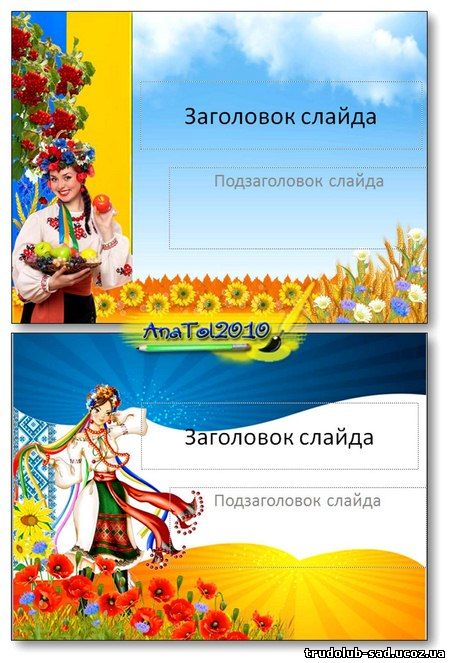 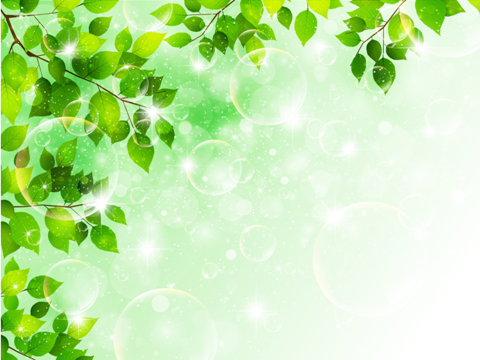 Проект «А НА НАШОМУ ГОРОДІ» (городництво, садівництво, квітникарство)
Богомолова О. А
Керівник гуртків ПНВО
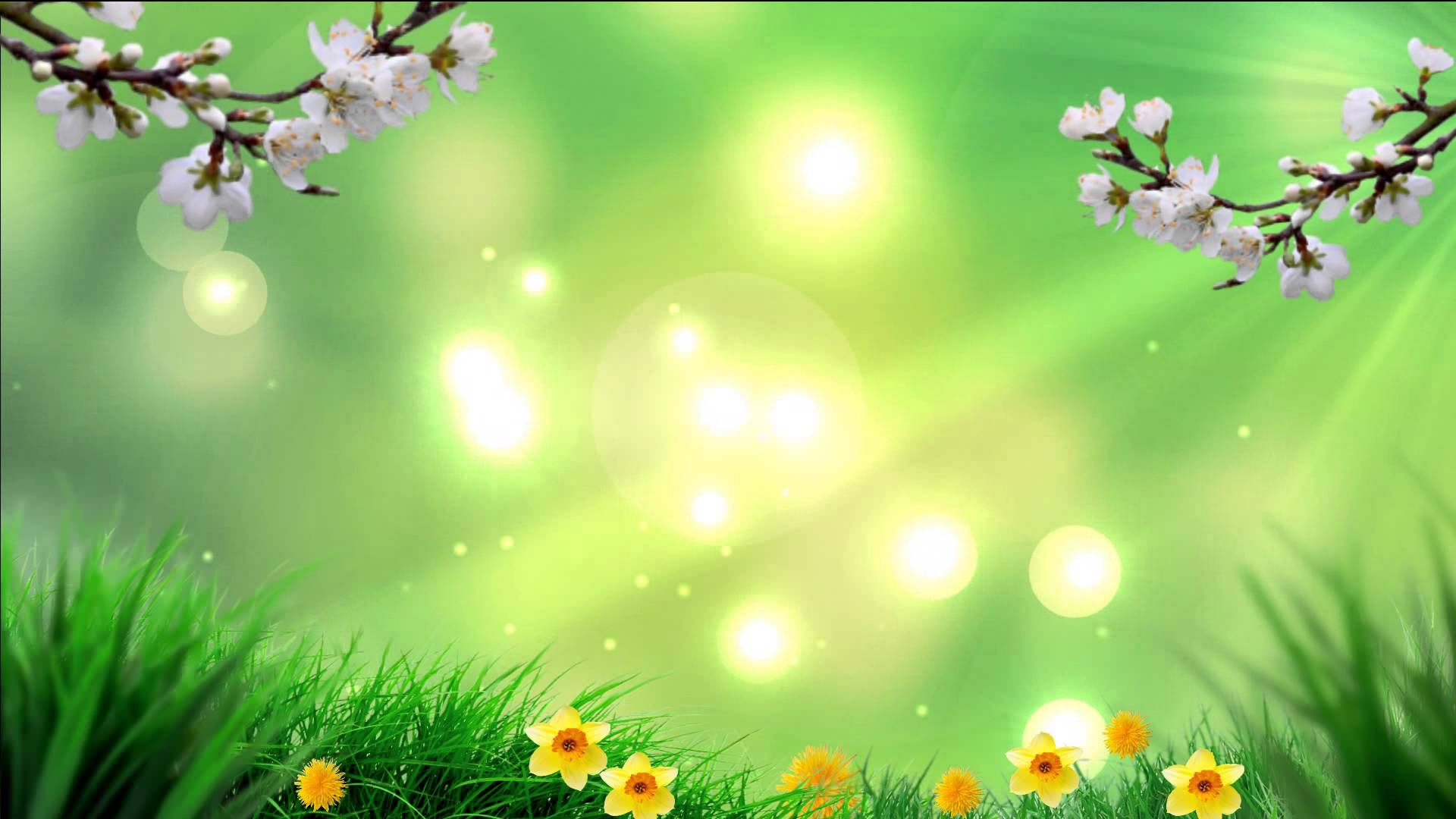 Створимо проект 
«А НА НАШОМУ ГОРОДІ»
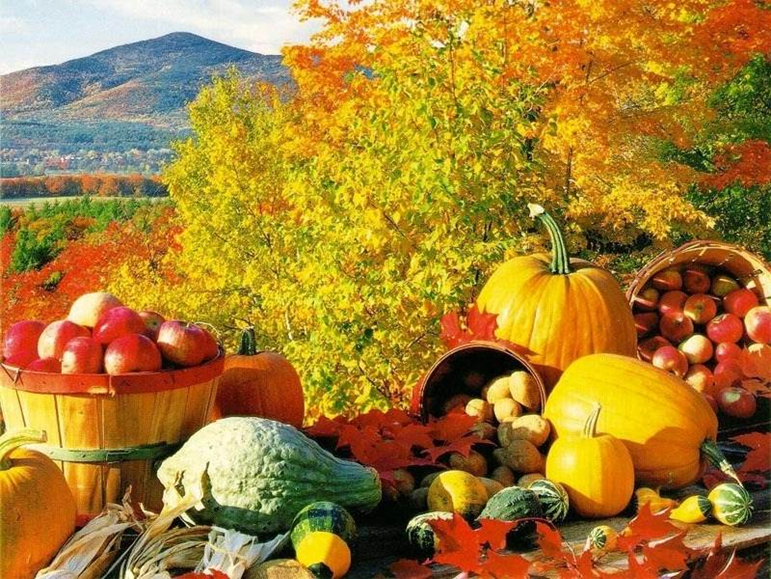 В III ст. н. ч. було відомо кілька десятків сортів груш, а сливи культивувалися ще в IV—VI ст. до н. ч. Українці здавна вміли прищеплювати дерева, виводити нові сорти яблук і груш.
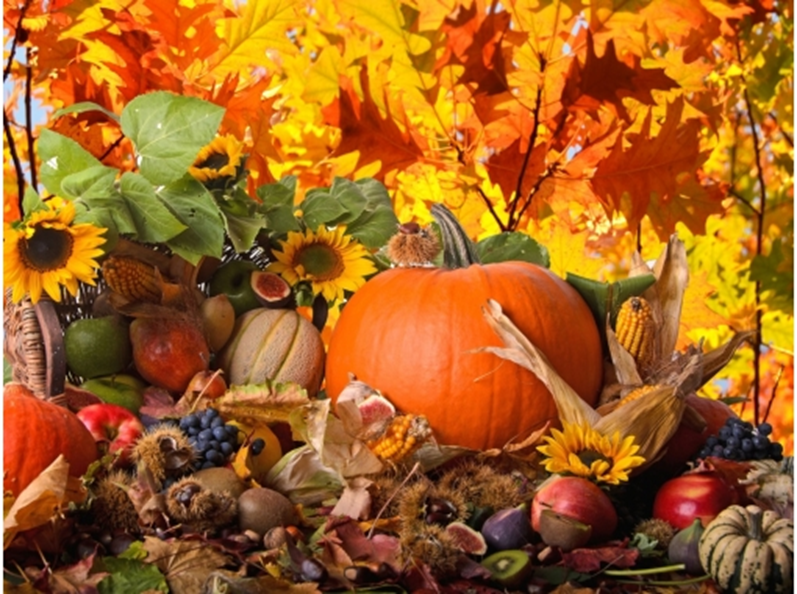 Садівництвом традиційно займалися чоловіки, городництво з незапам'ятних часів було заняттям жінок.
Городництво
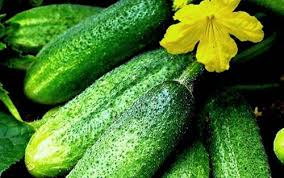 Найдавніші городні культури в Україні: морква, огірки, капуста, буряки, часник, цибуля.
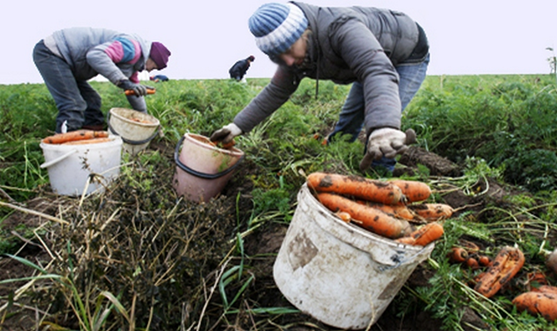 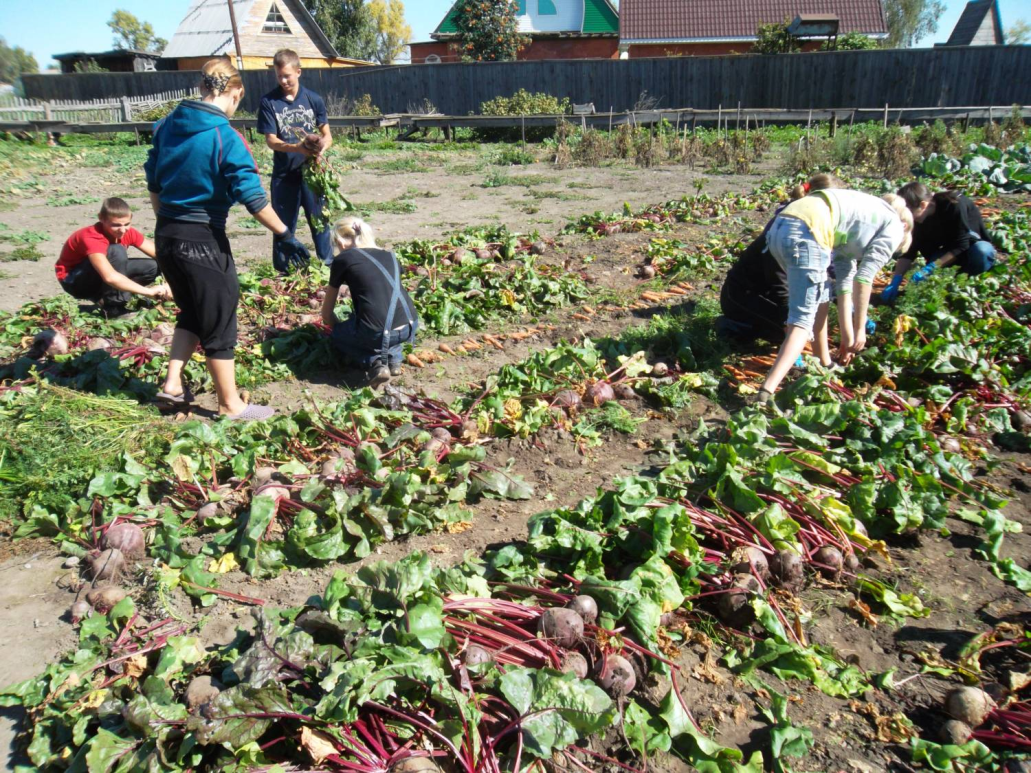 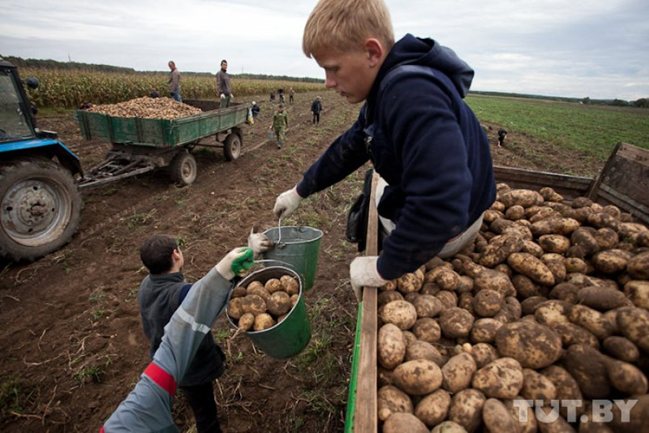 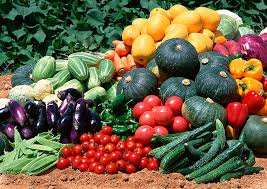 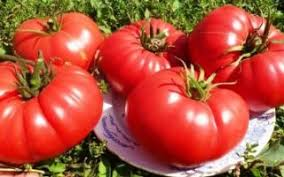 Огірки, буряк, морква досить довго вживалися як дикі рослини, культивуватися вони почали в античні часи. Найпізніше в Україну потрапили картопля та помідори.
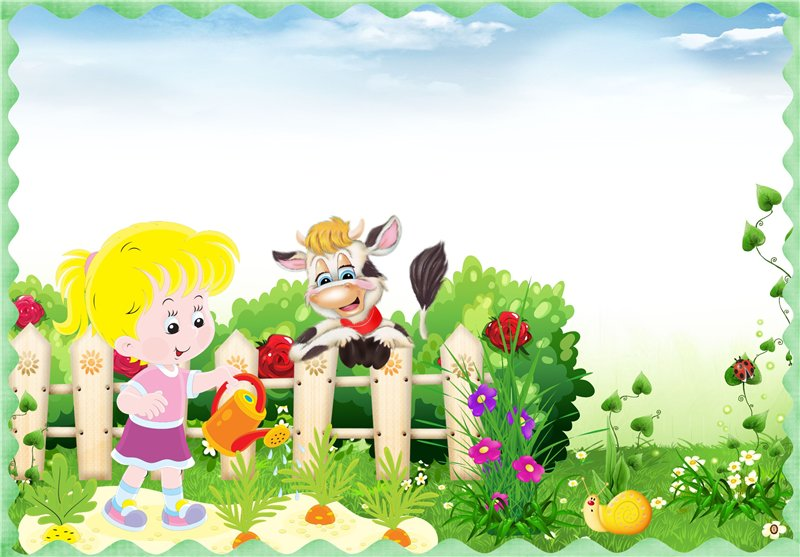 Проект «А НА НАШОМУ ГОРОДІ»
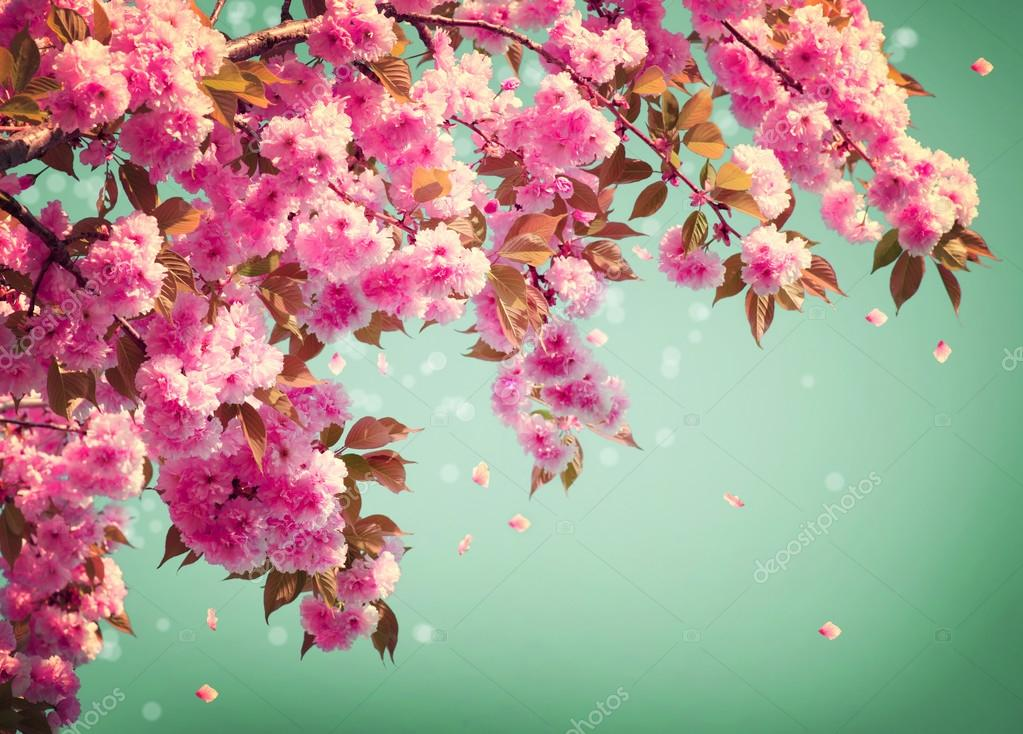 Садівництво
Садівництво - це одна з галузі рослинництва, яка займається вирощуванням плодових і декоративних рослин.
У Київській Русі сади вирощували не тільки по селах, а і в густозаселених містах: біля кожного будинку був свій садок.
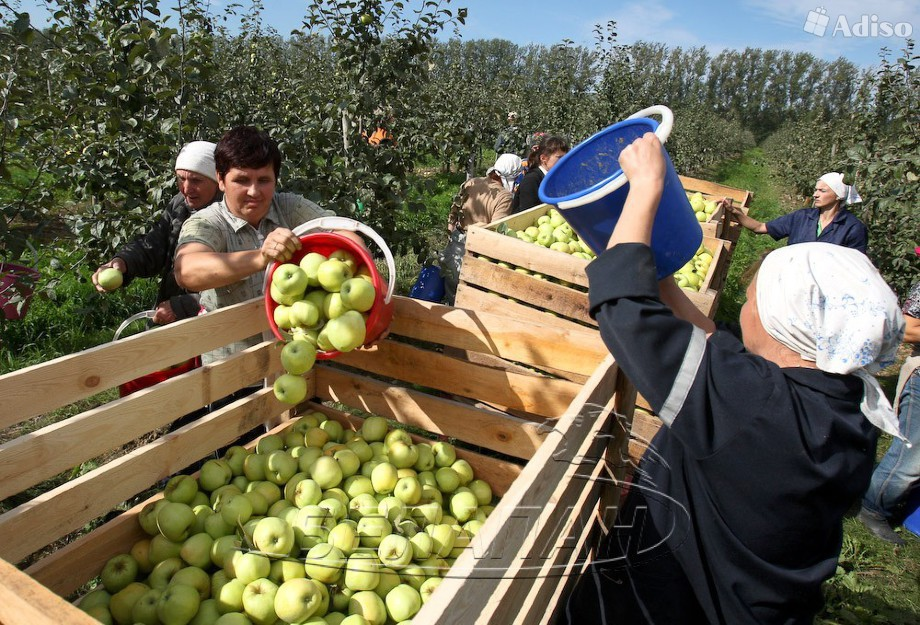 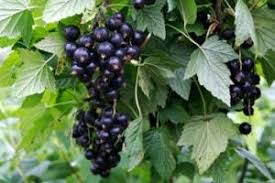 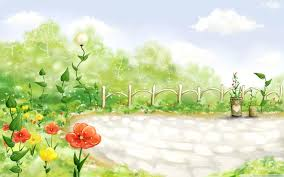 - Які ви знаєте плодові та декоративні дерева?- Чим вони відрізняються?
Із появою монастирів увійшло у звичай вирощувати великі сади на монастирських землях.
А українці постійно прагнули прикрасити свої хатки квітами та садками.
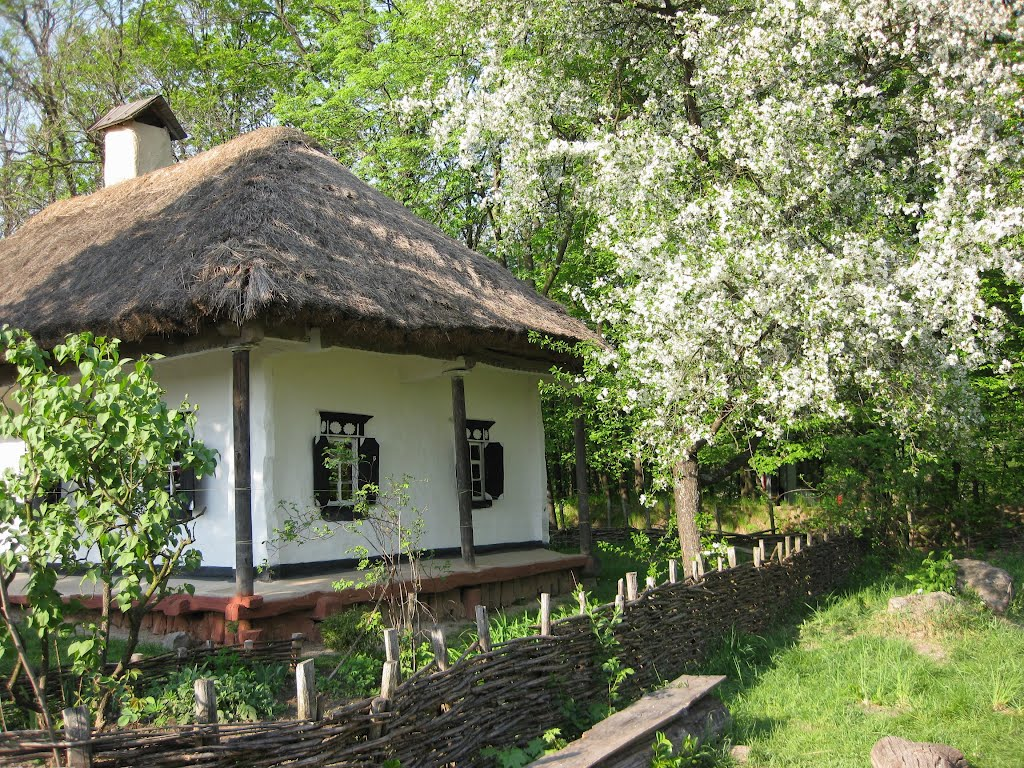 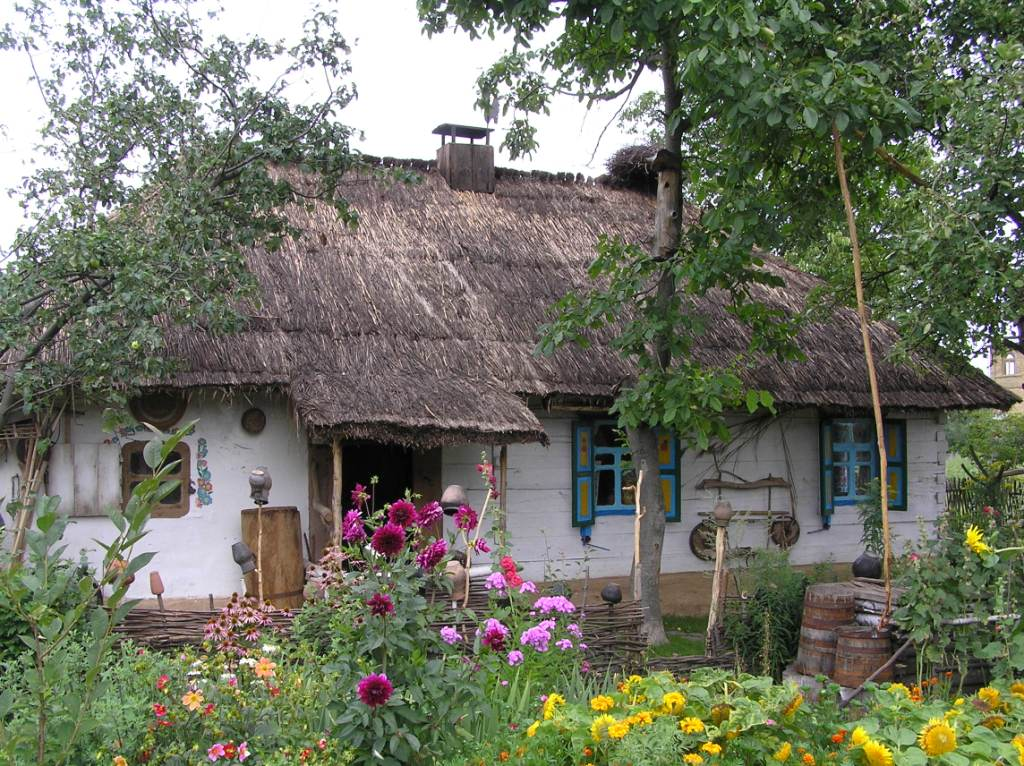 Така традиція існувала досить довго: іноземний мандрівник Гільденштедт в описі своєї подорожі в 1774 р. вказує, що "овочеві дерева можна знайти майже біля кожного будинку в Києві", а "на Подолі є державна шовковична плантація з 500 великими чорними шовковицями. Є також і виноградники".
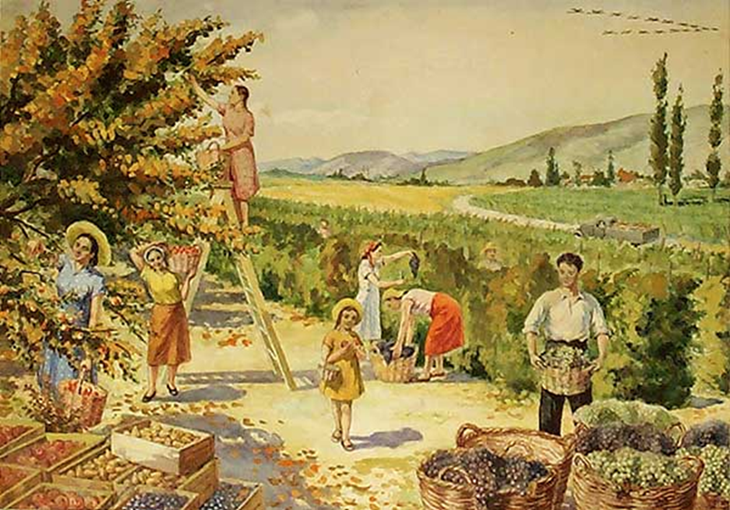 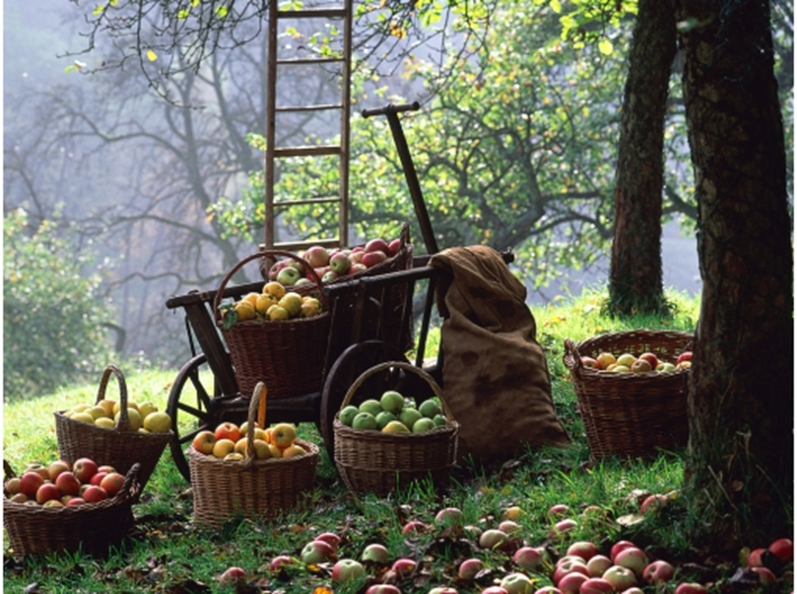 Російський учений Василь Зуєв писав про Слобідську Україну: «Куди не поїдеш, скрізь поверхня землі вкрита здебільшого збіжжям, а далі або баштани, або овочеві садки"
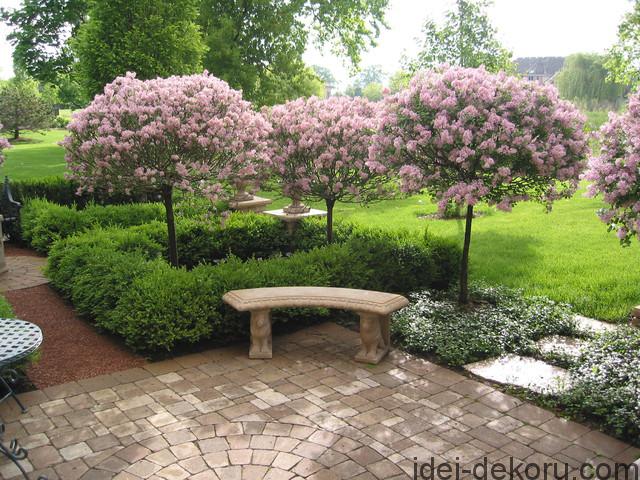 Сучасне оформлення скверів та зон відпочинку
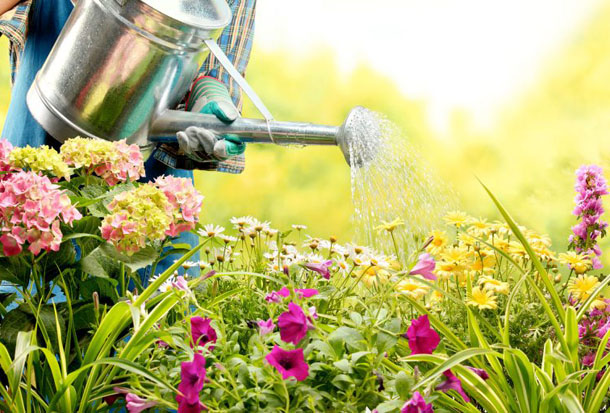 Квітникарство
Що ви знаєте про квітникарство?
Чи є у вас квітники і які квіти ви висаджуєте вдома?
Які ваші любимі квіти і що вам про них відомо?
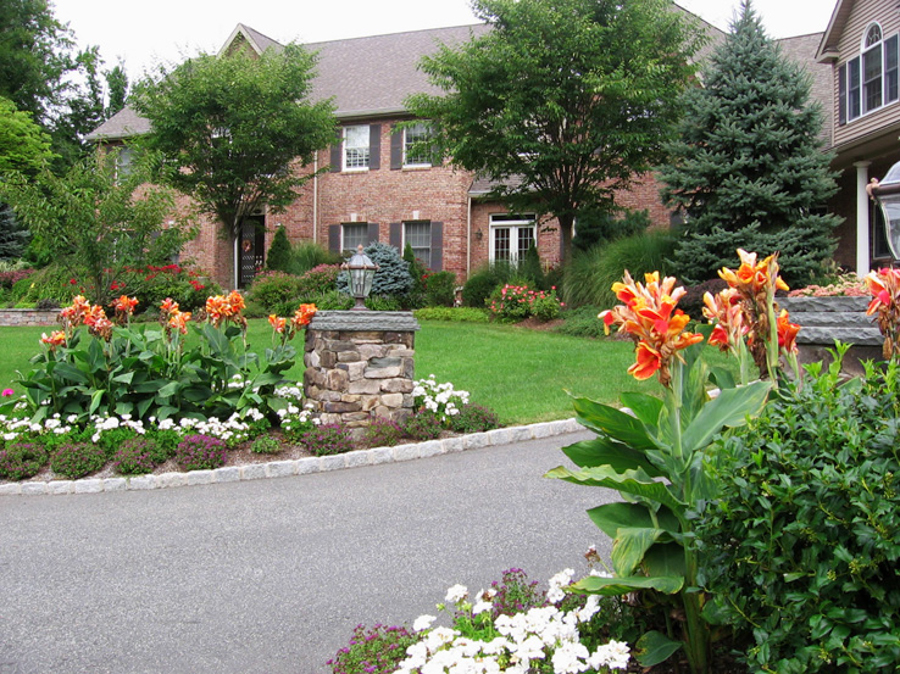 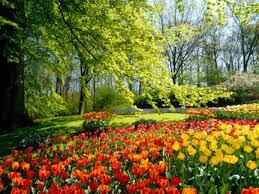 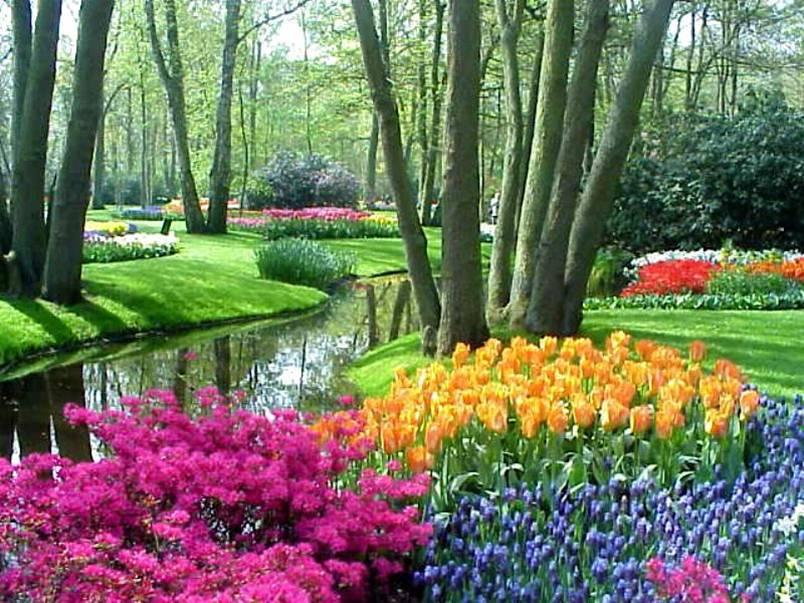 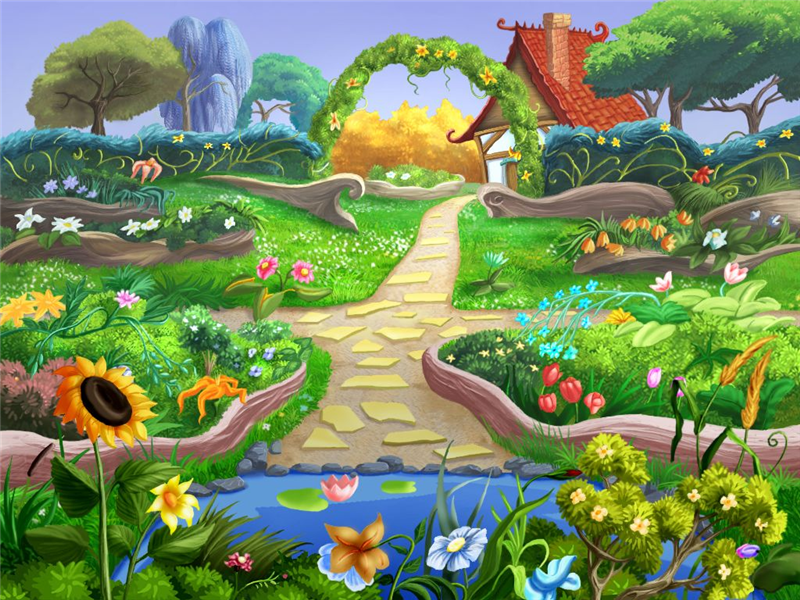 Проект «Облаштування квітників           на території дитячого містечка»
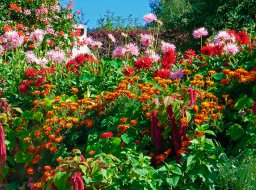 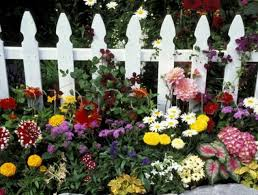 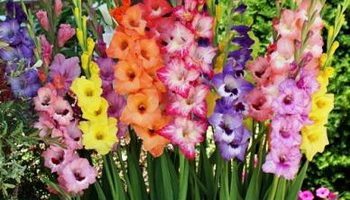 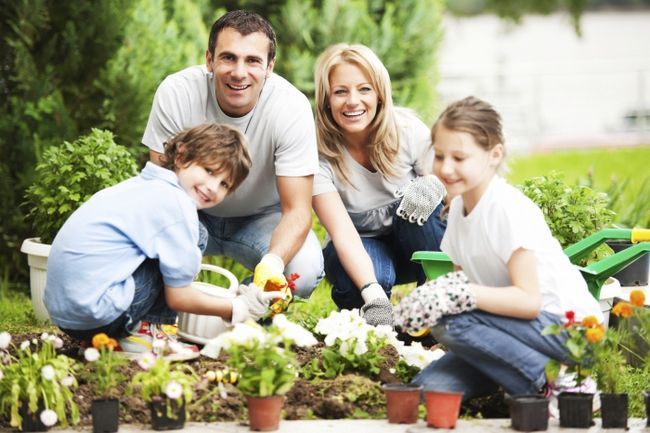 Які квіти найдоцільніше висаджувати на квітниках дитячих закладів і чому?
Зробимо підбірку квітів та зелених насаджень.
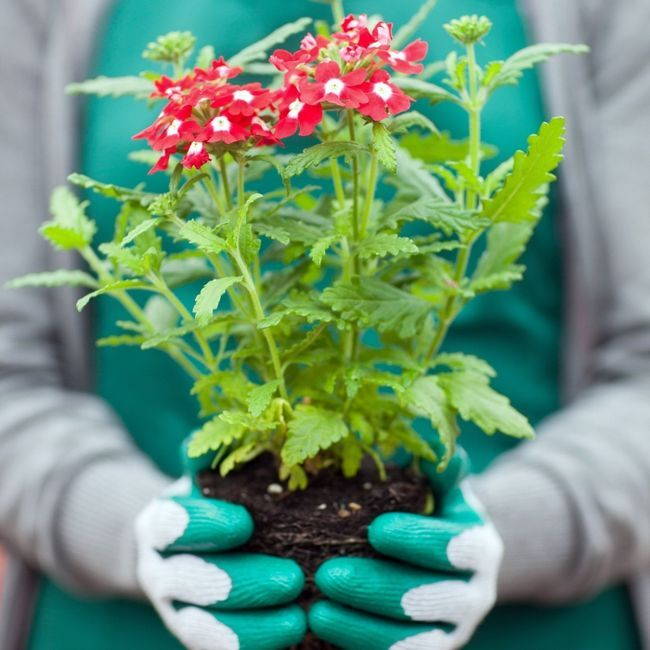 Кімнатні квіти.Вирощування та догляд
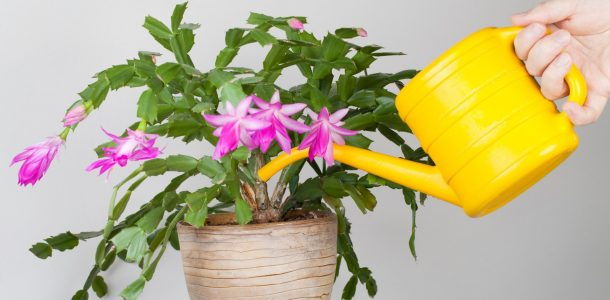 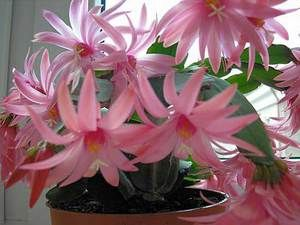 Українські вишиті мотиви
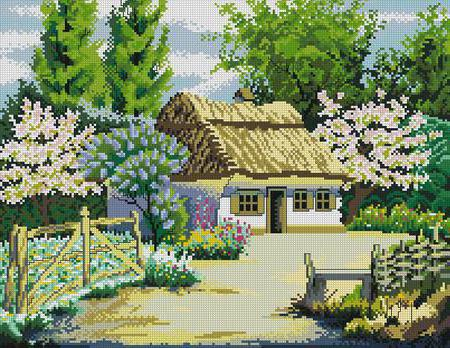 У майстерні художника О.Ларчука
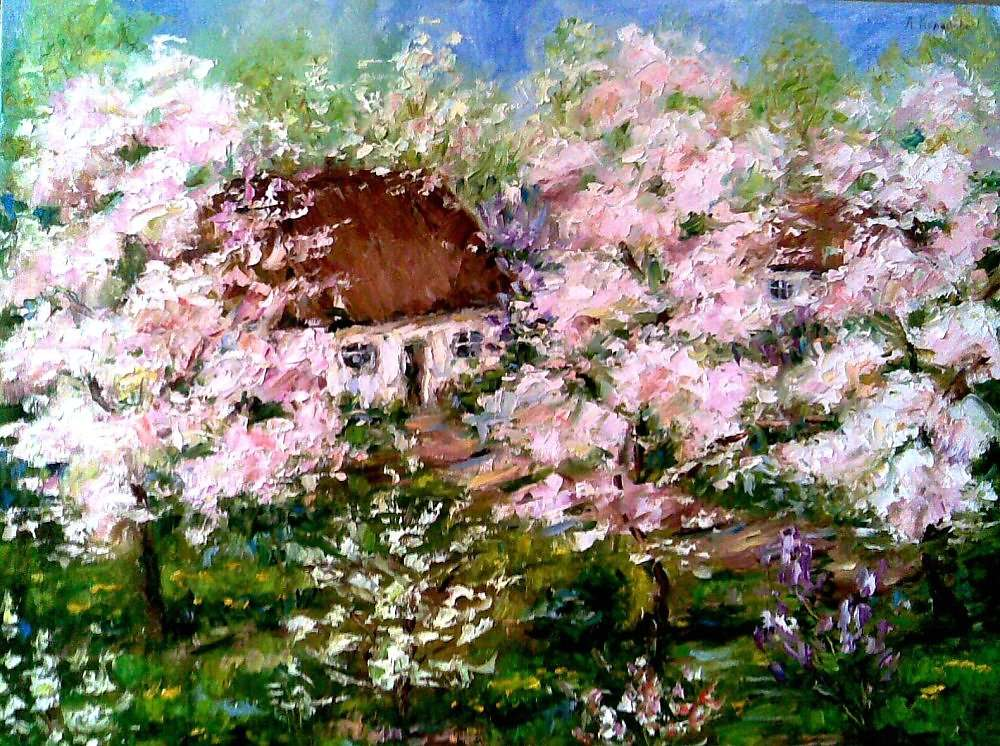 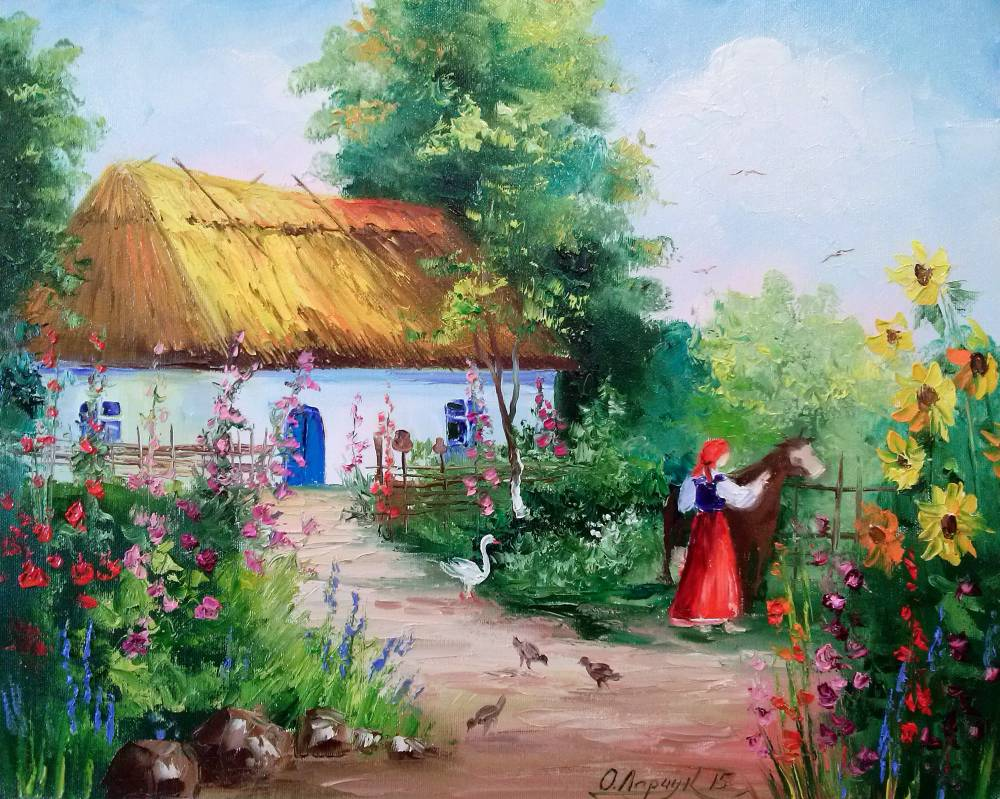 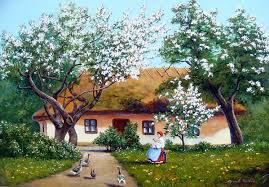 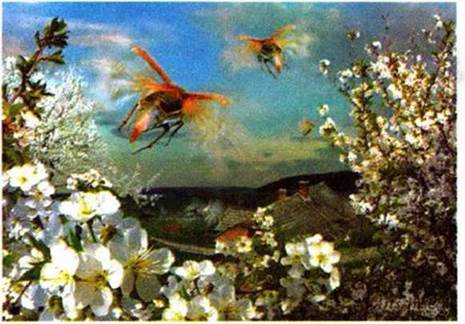 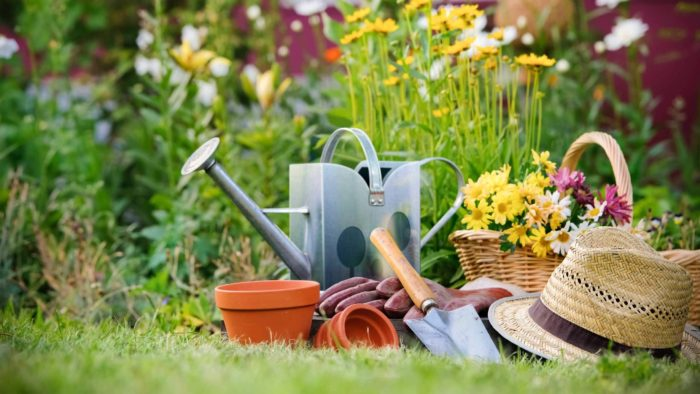 Підведемо підсумки
Що нового дізналися на уроці?
Які відкриття зробили для себе та розповісте своїм батькам?
Які б ви квіти запропонували посадити на шкільних ділянках і чому?
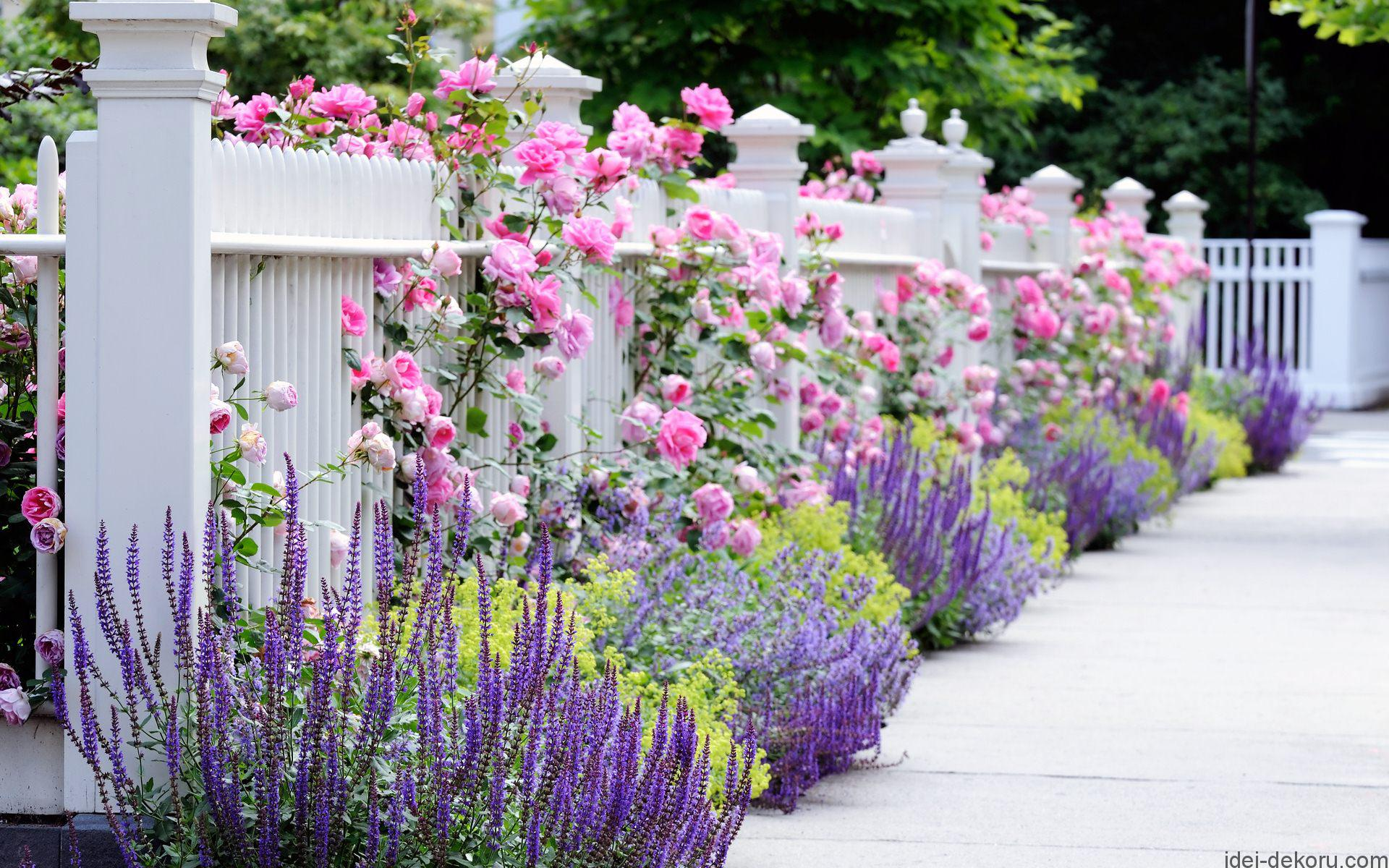 Використана література та джерела
https://www.google.com.ua
http://faqukr.ru